Lección 9
DE ESCLAVOS A HEREDEROS
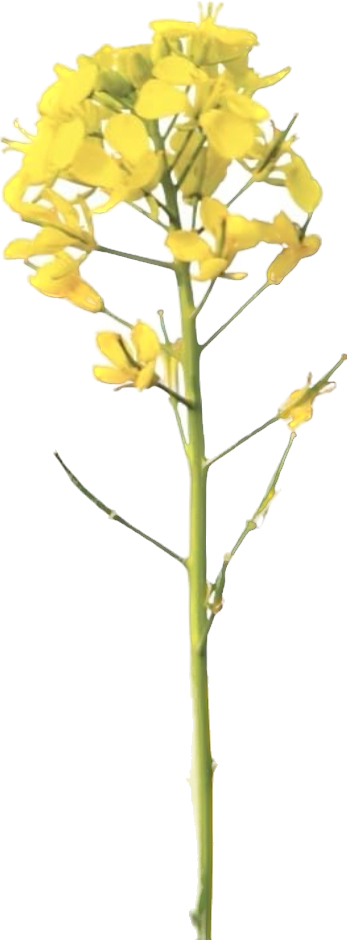 Gálatas 3.23-4-7
«[P]orque todos sois hijos de Dios por la fe en Cristo Jesús[.] »». 
Gálatas 3.26
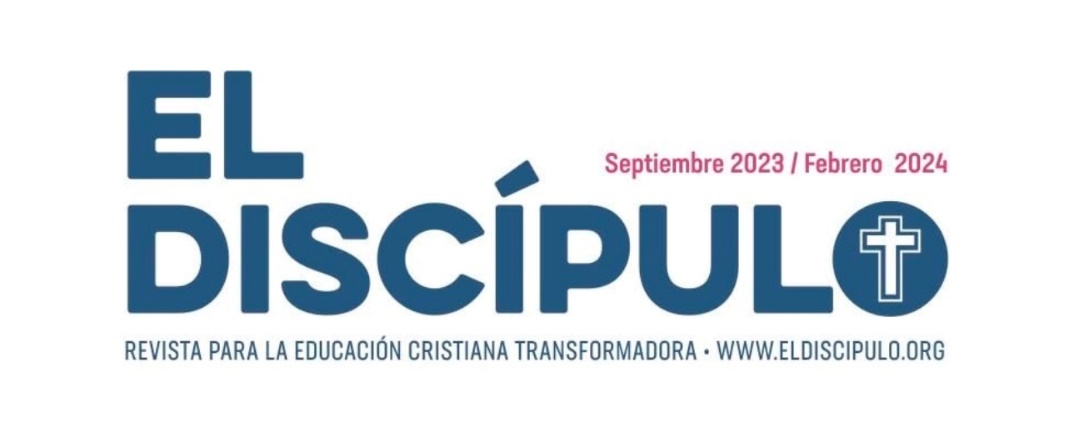 Año 31/Vol. 2
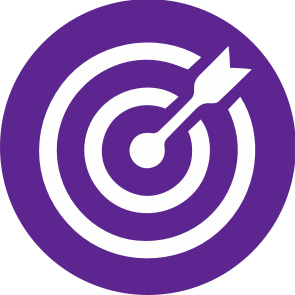 OBJETIVOS
Reiterar que la ley es el pedagogo o la guía que nos lleva a Cristo.
Proclamar que ya no somos esclavos de la ley sino herederos según la promesa.
Afirmar que en Cristo, Dios nos confirió la bendición de ser sus hijos fuera de la ley, y por ende, todos estamos unidos en su cuerpo.
Consignar que superado el sometimiento a la ley entonces emerge el reinado de la fe que nos inserta en la justicia divina que salva.
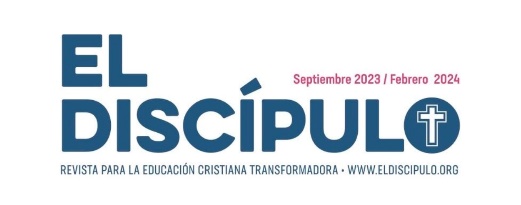 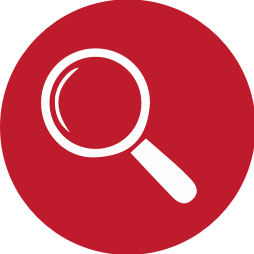 VOCABULARIO
Rudimentos del mundo: Existe consenso de que se refiere a la circuncisión, las leyes judías, creencias generales que proliferaban en aquellos días.
¡Abba, Padre!: Es una palabra aramea, equivalente a papá. Define una relación filial íntima de Jesús con el Padre. Según Joachim Jeremías, es la primera vez en la Biblia que se usa este término para referirse a Dios.
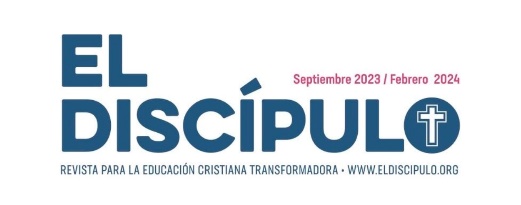 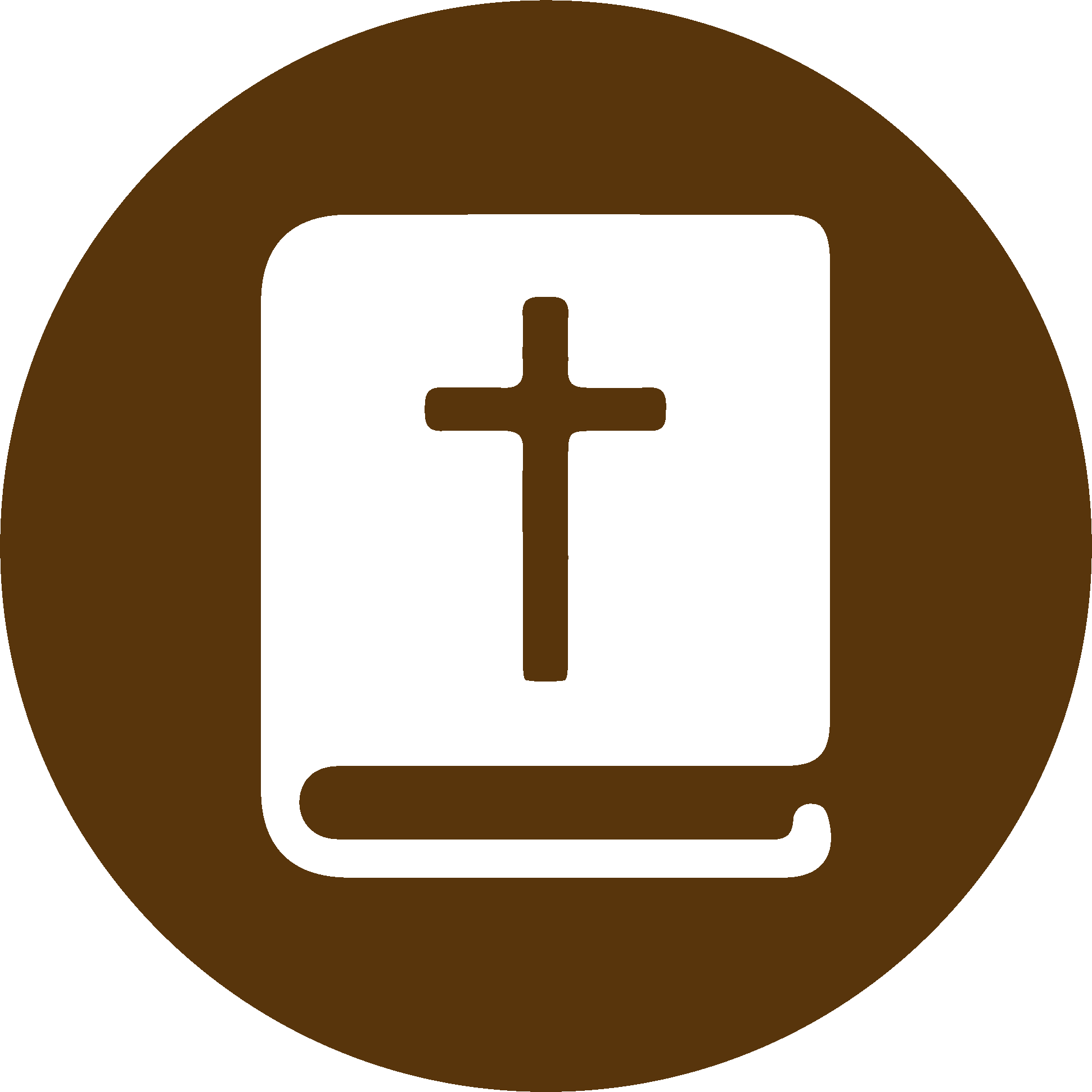 TEXTO BÍBLICO: Gálatas 3.23-24
VP

23 Antes de venir la fe, la ley nos tenía presos, esperando a que la fe fuera dada a conocer.

24 La ley era para nosotros como el esclavo que vigila a los niños, hasta que viniera Cristo, para que por la fe obtuviéramos la justicia.
RVR

23 Pero antes que llegara la fe, estábamos confinados bajo la Ley, encerrados para aquella fe que iba a ser revelada.

24 De manera que la Ley ha sido nuestro guía para llevarnos a Cristo, a fin de que fuéramos justificados por la fe.
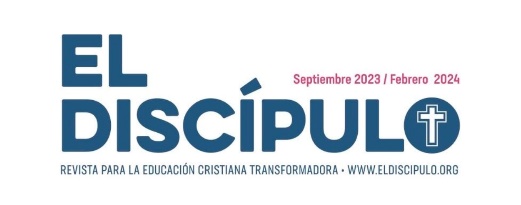 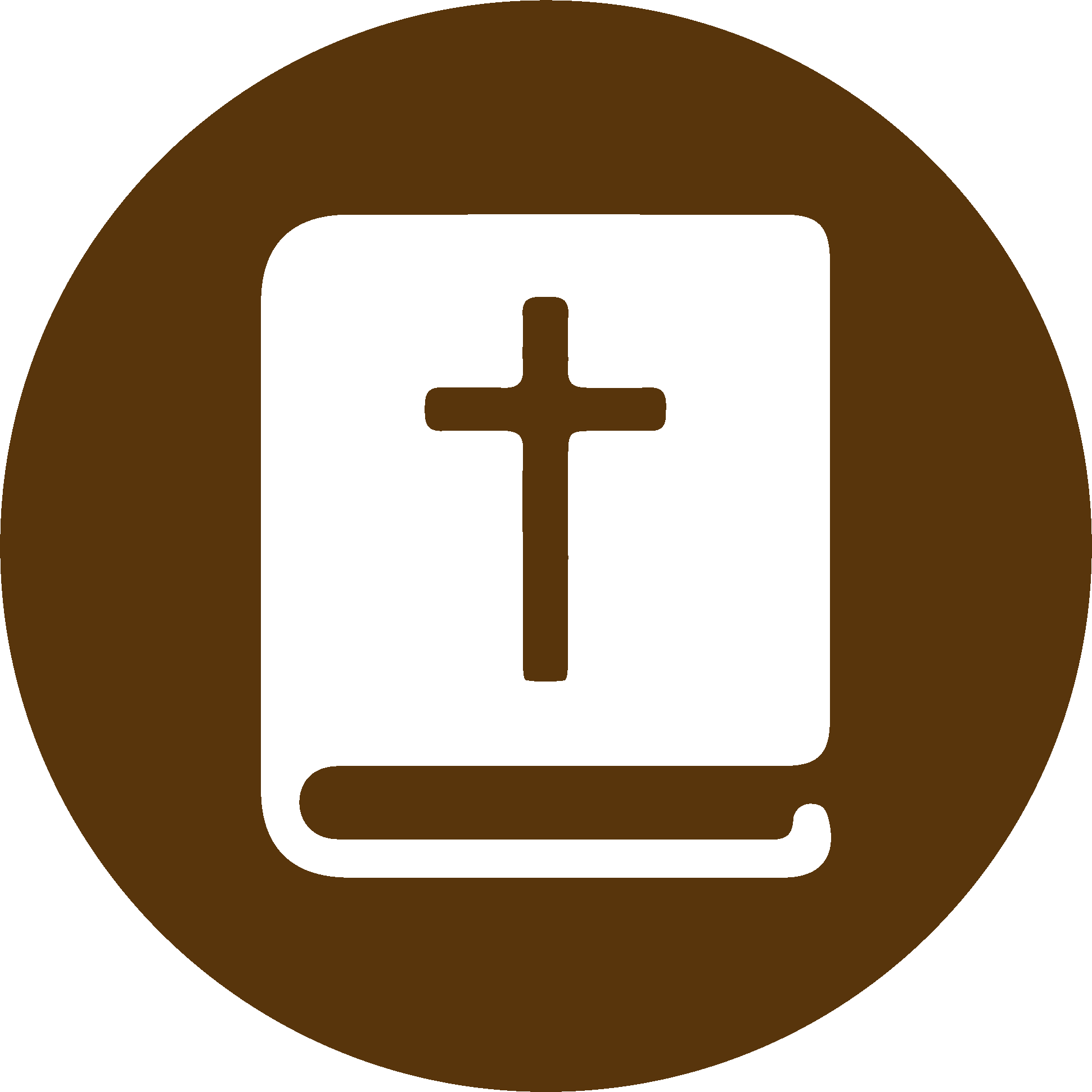 TEXTO BÍBLICO: Gálatas 3.25-26
VP

25 Pero ahora que ha llegado la fe, ya no estamos a cargo de ese esclavo que era la ley,

26 pues por la fe en Cristo Jesús todos ustedes son hijos de Dios,
RVR

25 Pero ahora que ha venido la fe, ya no estamos bajo un guía,

26 porque todos sois hijos de Dios por la fe en Cristo Jesús,
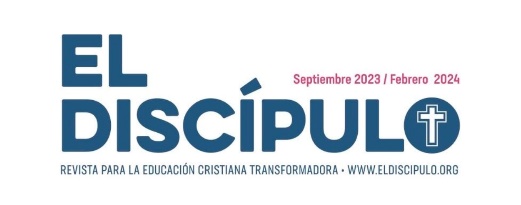 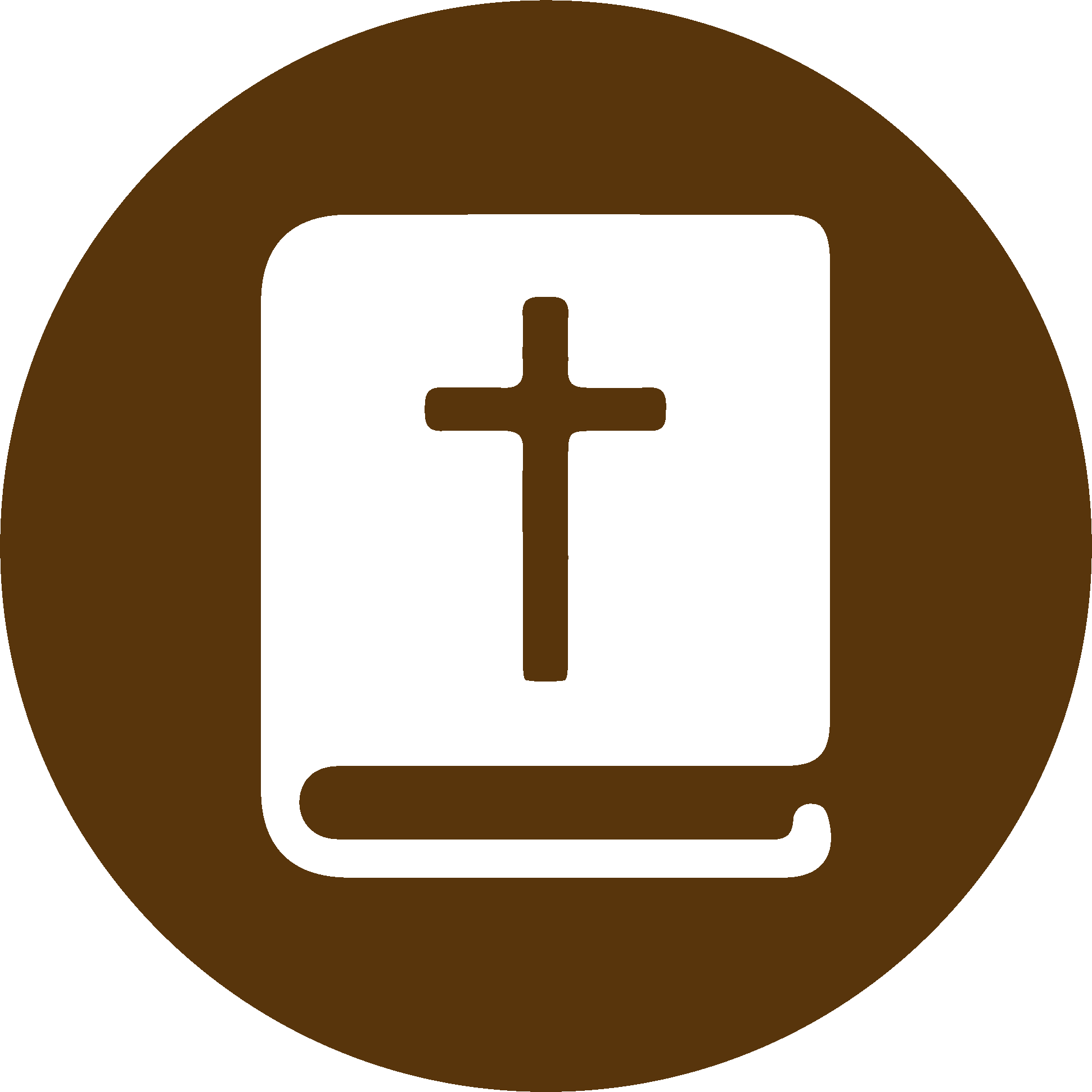 TEXTO BÍBLICO: Gálatas 3.27-28
VP

27 ya que al unirse a Cristo en el bautismo, han quedado revestidos de Cristo.

28 Ya no importa el ser judío o griego, esclavo o libre, hombre o mujer; porque unidos a Cristo Jesús, todos ustedes son uno solo.
RVR

27 pues todos los que habéis sido bautizados en Cristo, de Cristo estáis revestidos.

28 Ya no hay judío ni griego; no hay esclavo ni libre; no hay hombre ni mujer, porque todos vosotros sois uno en Cristo Jesús.
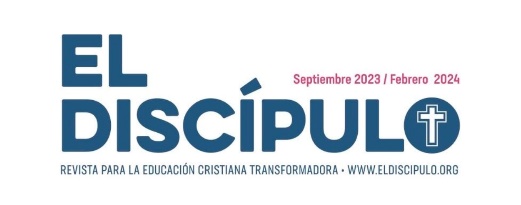 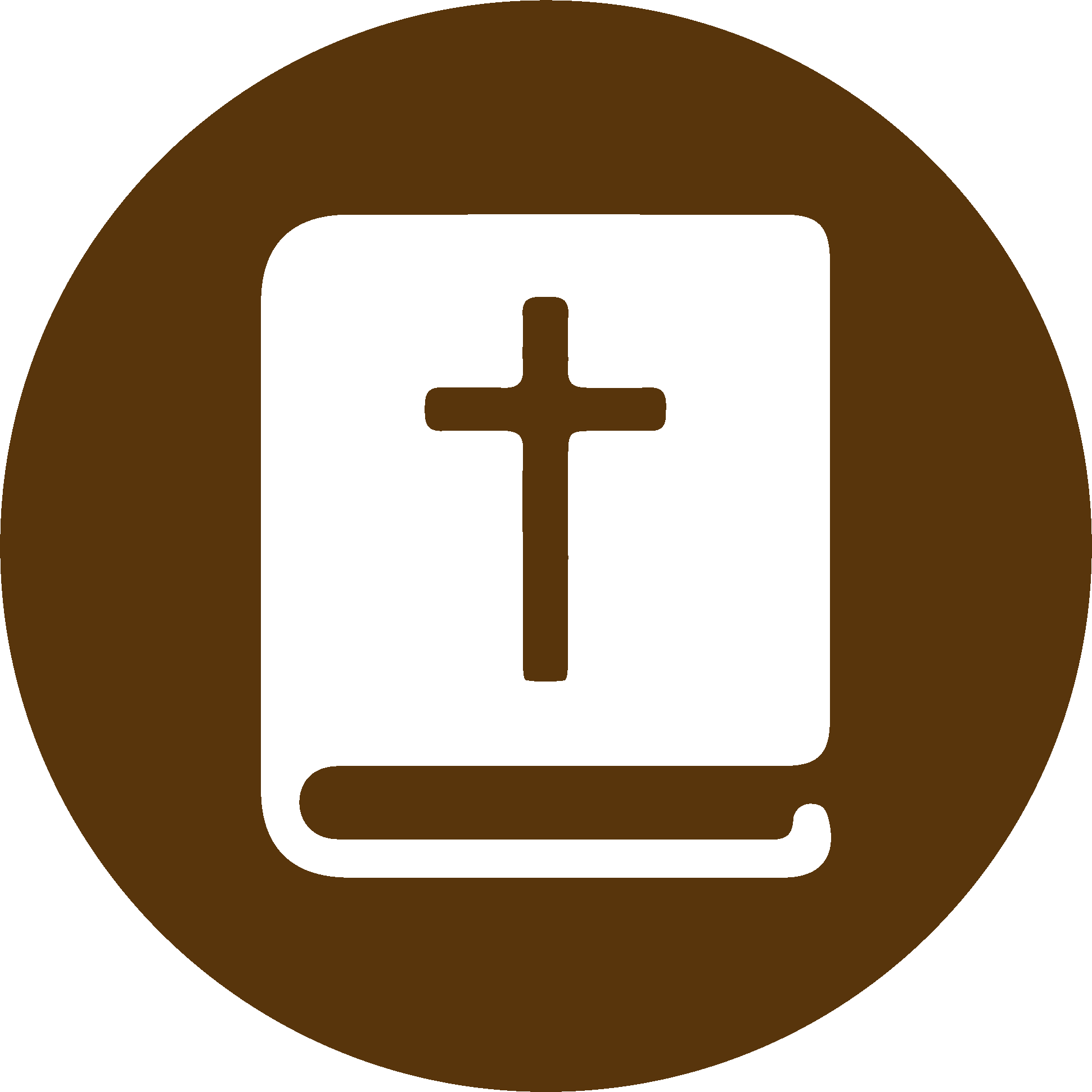 TEXTO BÍBLICO: Gálatas 3.29
VP

29 Y si son de Cristo, entonces son descendientes de Abraham y herederos de las promesas que Dios le hizo.
RVR

29 Y si vosotros sois de Cristo, ciertamente descendientes de Abraham sois, y herederos según la promesa.
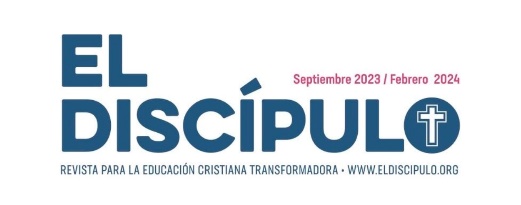 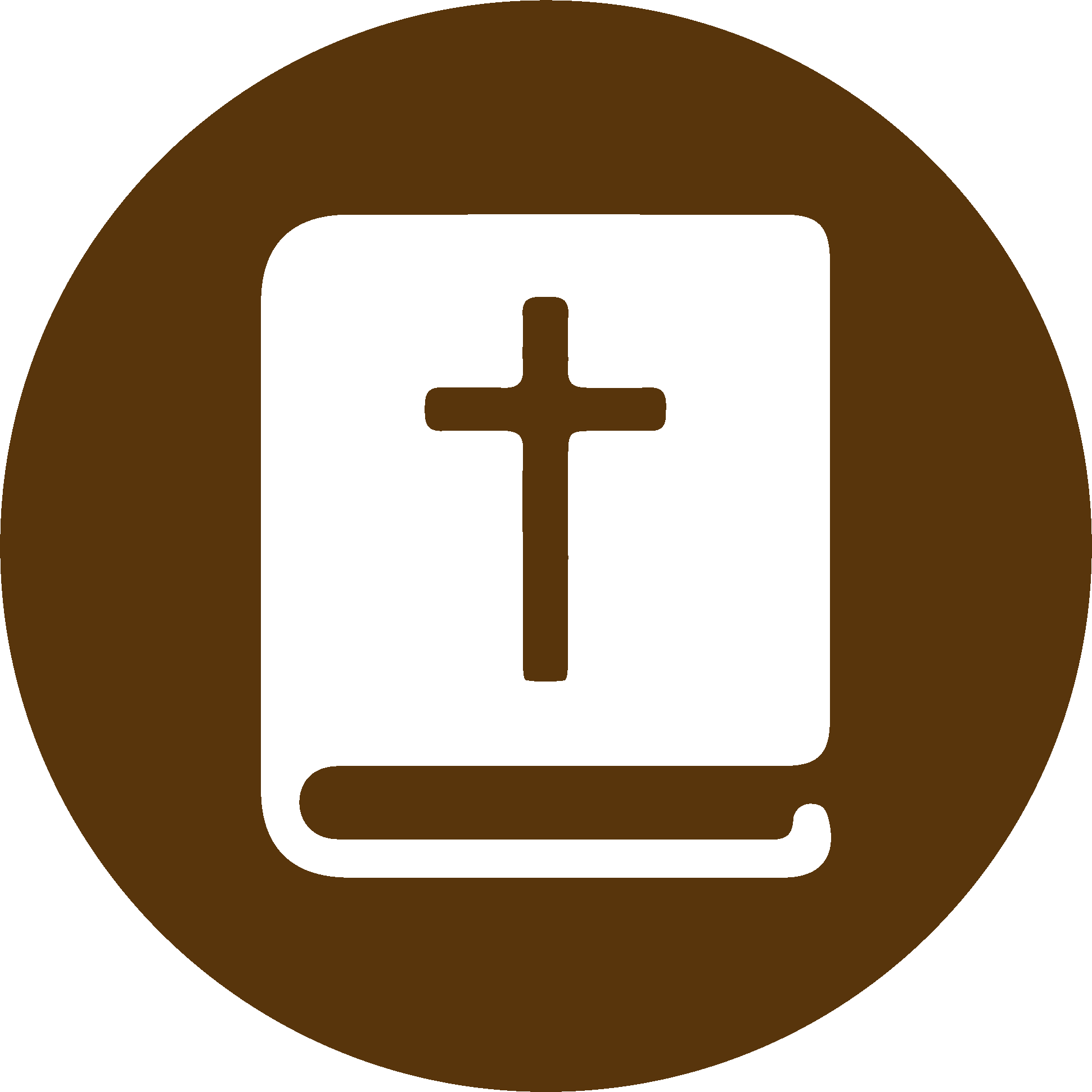 TEXTO BÍBLICO: Gálatas 4.1-2
VP

1 Lo que quiero decir es esto: Mientras el heredero es menor de edad, en nada se diferencia de un esclavo de la familia, aunque sea en realidad el dueño de todo.

2 Hay personas que lo cuidan y que se encargan de sus asuntos, hasta el tiempo que su padre haya señalado.
RVR

1 Pero también digo: Entre tanto que el heredero es niño, en nada difiere del esclavo, aunque es señor de todo,

2 sino que está bajo tutores y administradores hasta el tiempo señalado por el padre.
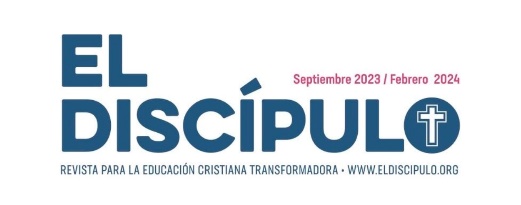 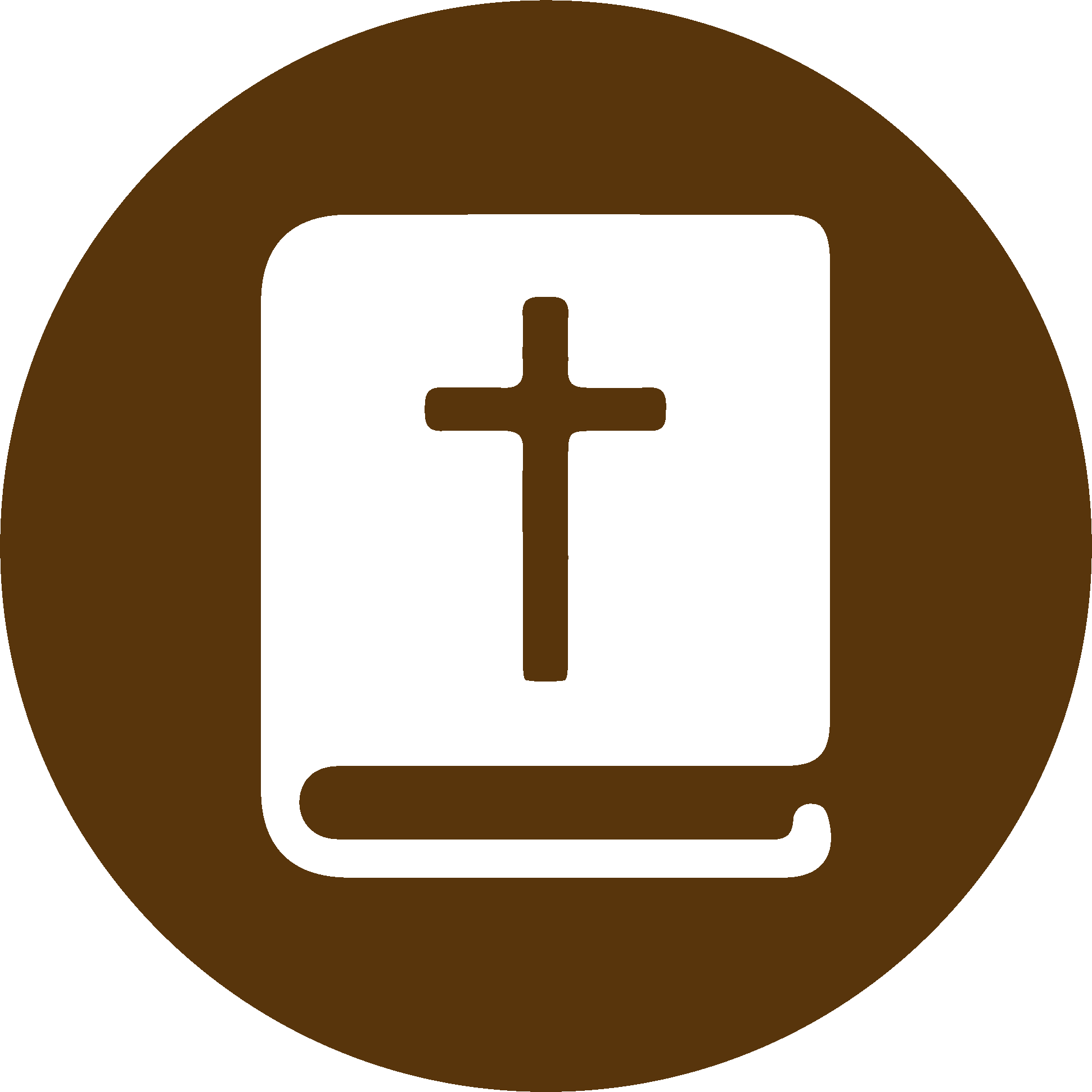 TEXTO BÍBLICO: Gálatas 4.3-4
VP

3 Lo mismo pasa con nosotros: cuando éramos menores de edad, estábamos sometidos a los poderes que dominan este mundo.

4 Pero cuando se cumplió el tiempo, Dios envió a su Hijo, que nació de una mujer, sometido a la ley de Moisés,
RVR

3 Así también nosotros, cuando éramos niños estábamos en esclavitud bajo los rudimentos del mundo.

4 Pero cuando vino el cumplimiento del tiempo, Dios envió a su Hijo, nacido de mujer y nacido bajo la Ley,
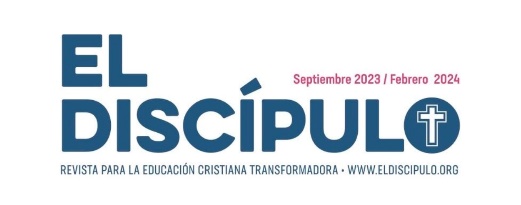 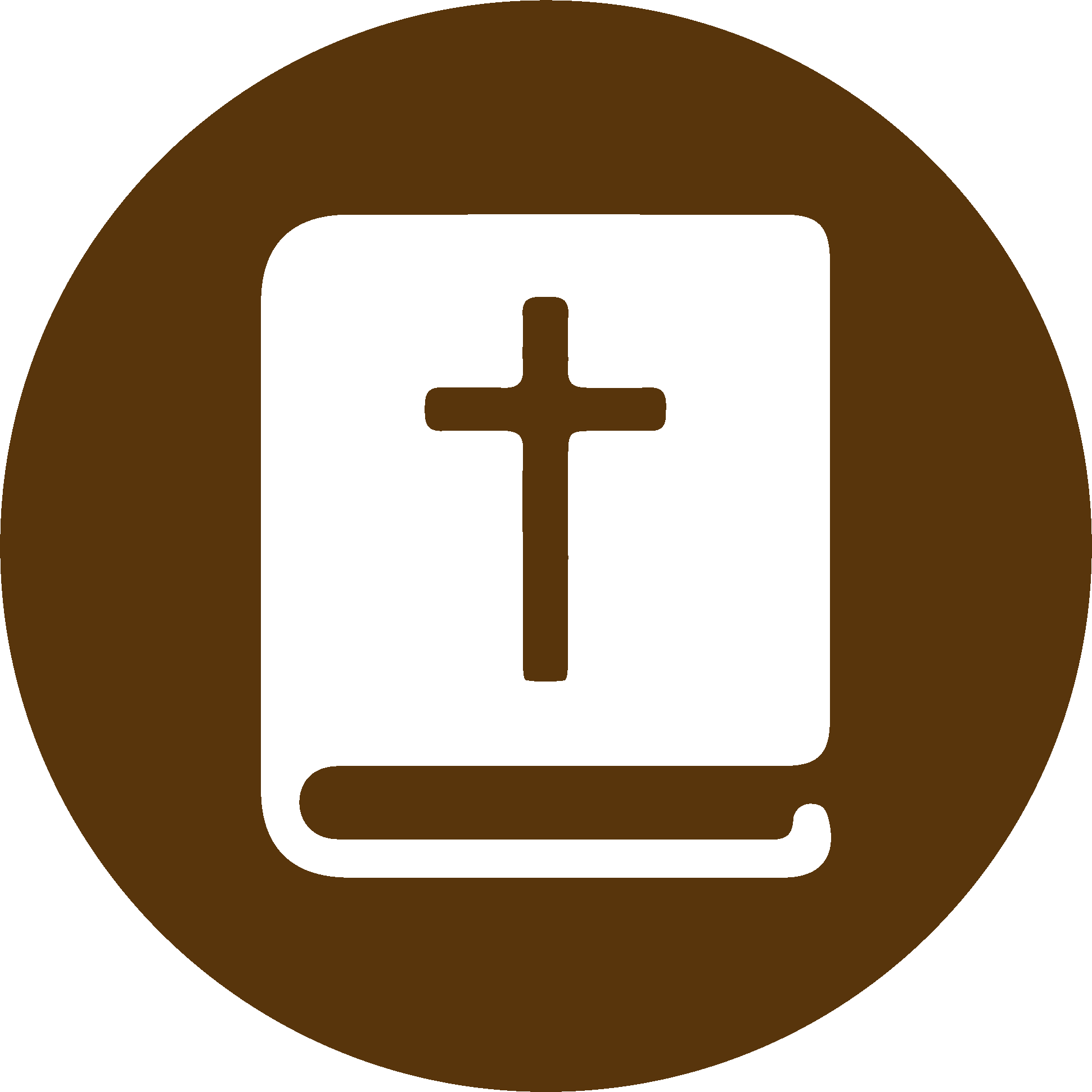 TEXTO BÍBLICO: Gálatas 4.5-6
VP

5 para rescatarnos a los que estábamos bajo esa ley y concedernos gozar de los derechos de hijos de Dios.

6 Y porque ya somos sus hijos, Dios mandó el Espíritu de su Hijo a nuestros corazones; y el Espíritu clama: «¡Abbá! ¡Padre!»
RVR

5 para redimir a los que estaban bajo la Ley, a fin de que recibiéramos la adopción de hijos.

6 Y por cuanto sois hijos, Dios envió a vuestros corazones el Espíritu de su Hijo, el cual clama: «¡Abba, Padre!»
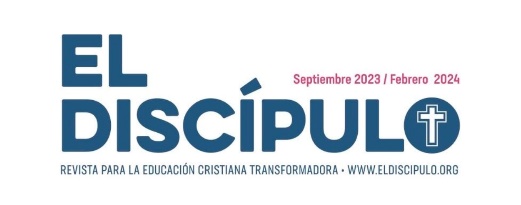 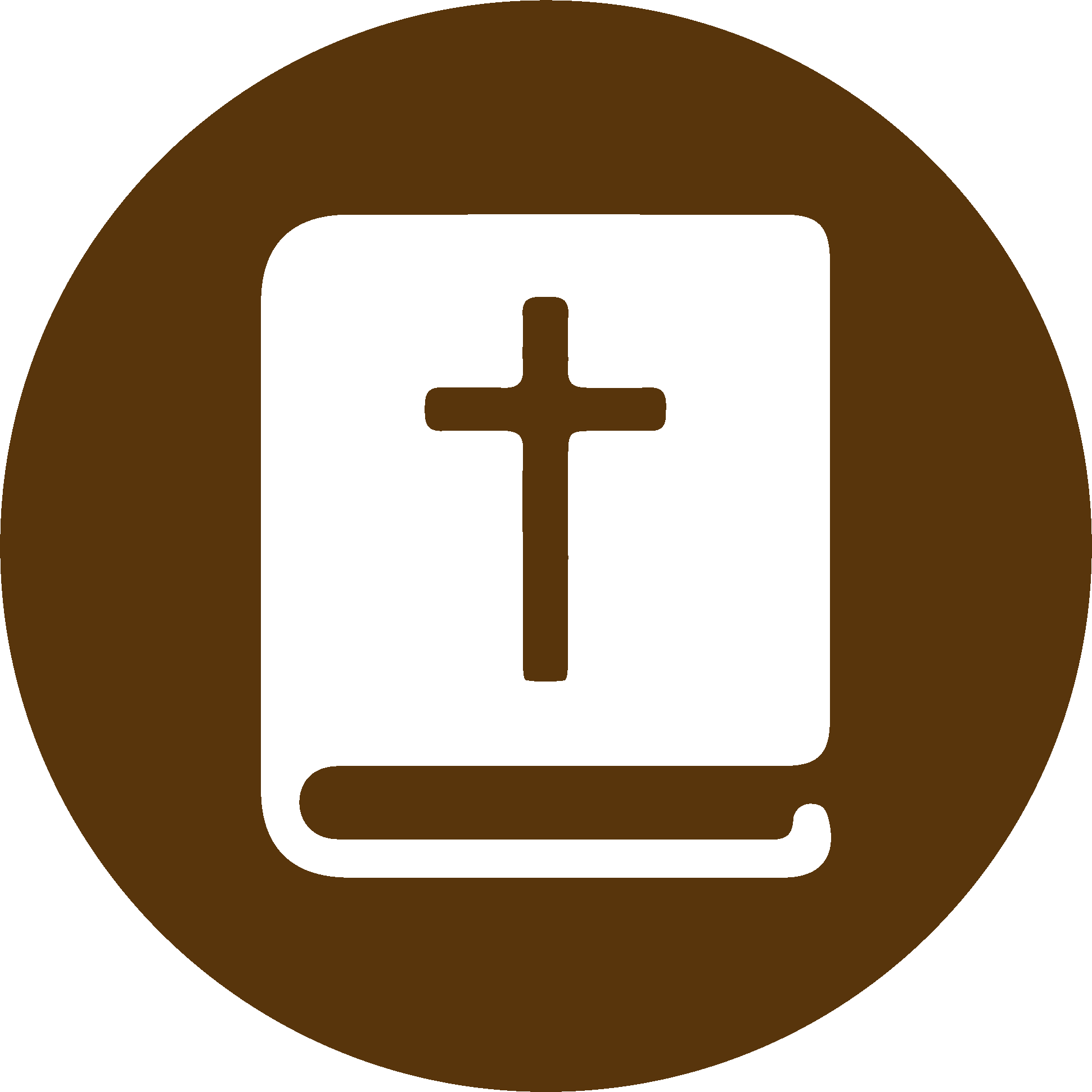 TEXTO BÍBLICO: Gálatas 4.7
VP

7 Así pues, tú ya no eres esclavo, sino hijo de Dios; y por ser hijo suyo, es voluntad de Dios que seas también su heredero.
RVR

7 Así que ya no eres esclavo, sino hijo; y si hijo, también heredero de Dios por medio de Cristo.
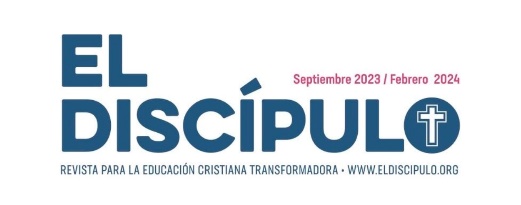 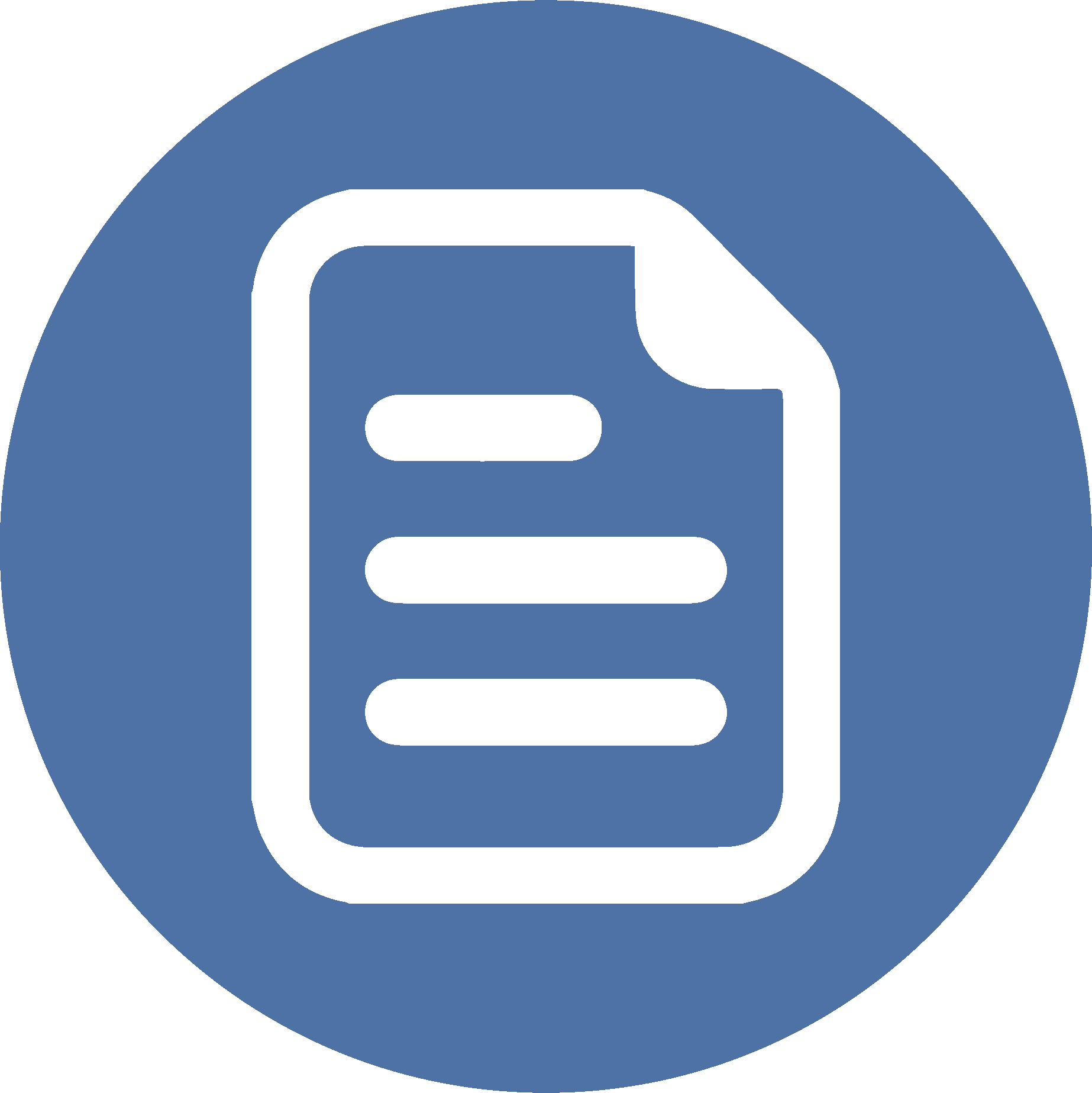 RESUMEN
Por medio de esta magna carta, el apóstol Pablo envía un mensaje a los Gálatas y a todos nosotros sobre la salvación de Dios que es el producto de una promesa que viene del mismo Dios y es secuela de la fe en Cristo. Ya no somos esclavos de una ley que no se podía cumplir, ahora somos hijos de Dios gracias a la entrega en la cruz de ese Don inefable que es Cristo Jesús. Gracias a la fe en Cristo accedimos a una relación fraternal que nos une a todos bajo la paternidad de Dios. La justicia de Dios, que es universal, nos reúne a todos bajo su plan redentor. Al ser objeto de ese programa salvífico, toda la humanidad se ubica bajo el señorío de Dios, mas este en función de su voluntad amorosa para que todos disfrutemos de su presencia solidaria. Más que ser hechos para glorificar la individualidad, somos creados para la hermandad y la cohesión social. Porque Dios en Cristo nos hizo pueblo. La muerte salvadora de Cristo nos incluyó a todos como prueba de su amor insondable. Ahora nuestra vida está unida al Padre gracias al evento histórico-salvífico de Cristo, único e irrepetible: voluntad de Dios cumplida para el beneficio individual y comunitario. ¡Por eso también podemos decir que en Cristo no hay acepción de personas! «[P]orque todos sois hijos de Dios por la fe en Cristo Jesús […]» (Gl3.26).
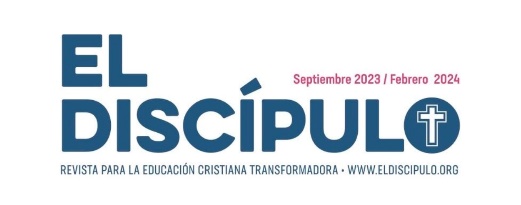 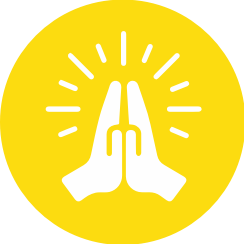 ORACIÓN
Señor, alabamos tu santo nombre y reconocemos la grandeza de tu justicia y amor. Gracias por darnos la libertad en todo lo que nos separaba de ti. Gracias por recibirnos como un solo pueblo, hijos tuyos gracias a la misericordia de nuestro Señor Jesucristo. Enséñanos a vivir en fraternidad, erradicando todo lo que nos separa de los demás. En Cristo Jesús oramos. Amén.
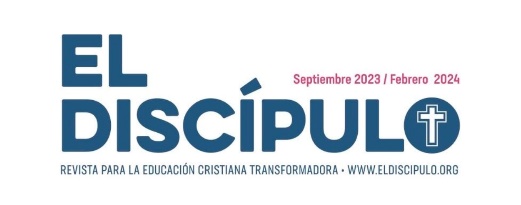